中子背散射谱仪的数据处理方法研究
周慧斌
    合作导师：郭宏宇
2022年6月28日 东莞
目  录
中子背散射谱仪（NBSS）简介
NBSS的数据处理方法
	1. NBSS的动量转移和动量分辨
	2. 能量分辨的位置依赖性
三.   总结
2/15
1.1 NBSS简介
中子背散射谱仪 （NBSS）是一台具有很高能量分辨（~ ueV）的非弹散射谱仪。
中子散射实验需要测量中子在散射前后的能量转移和动量转移：
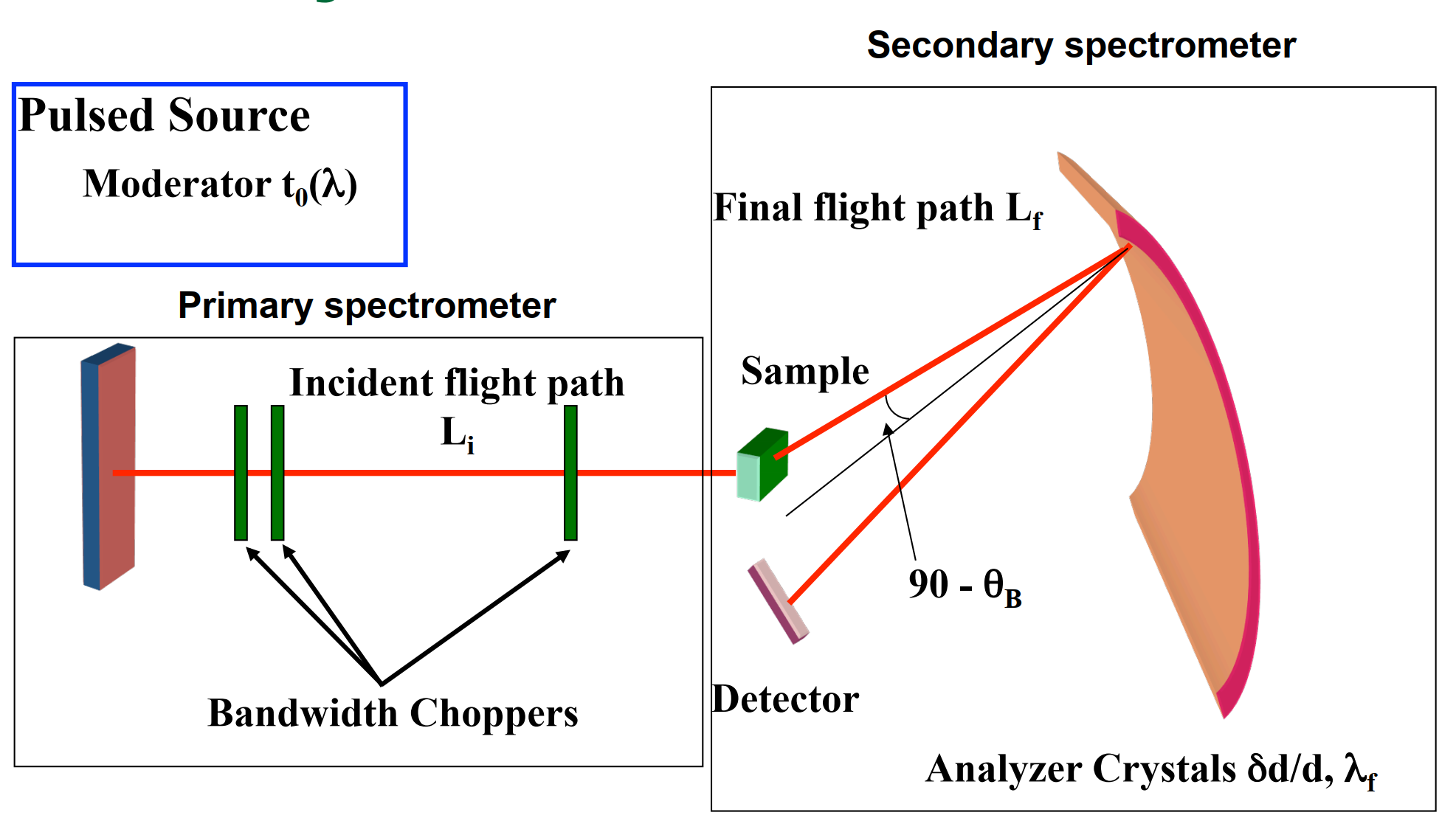 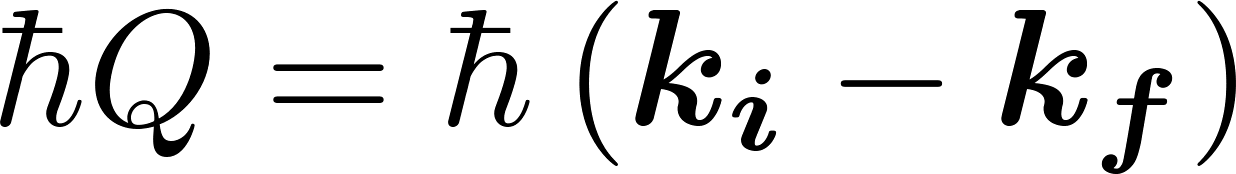 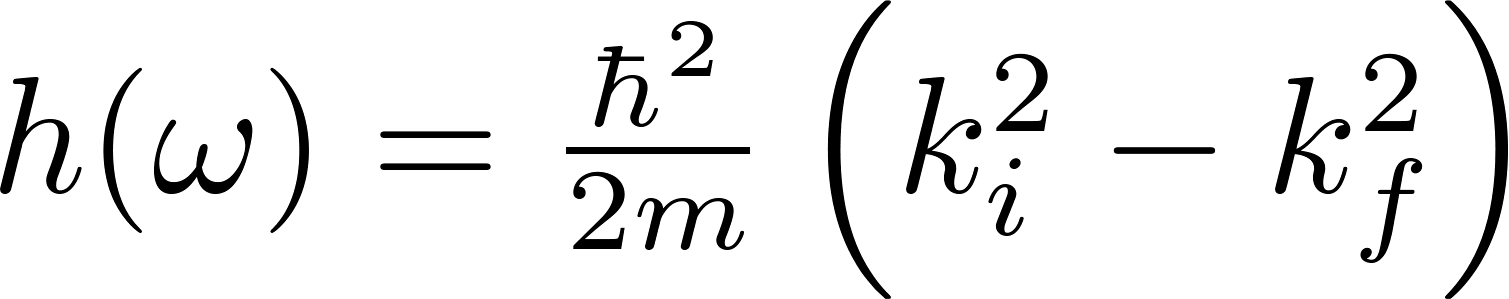 测量中子能量的两种方法：
飞行时间法（TOF）：
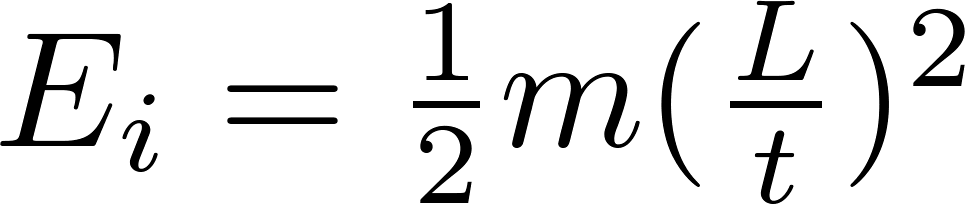 利用晶体的布拉格衍射：
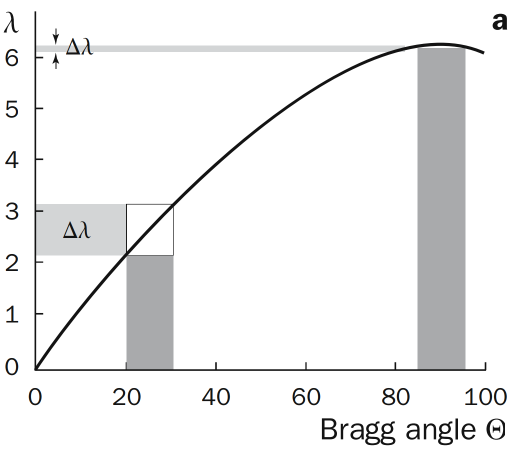 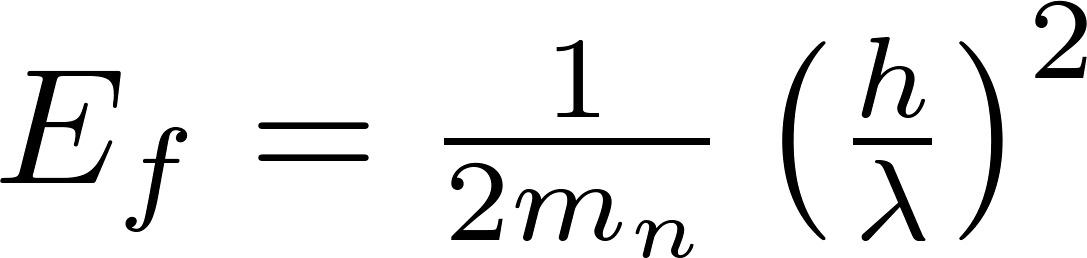 对布拉格定律求导：
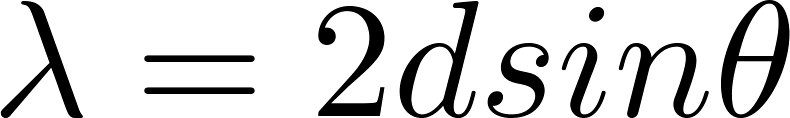 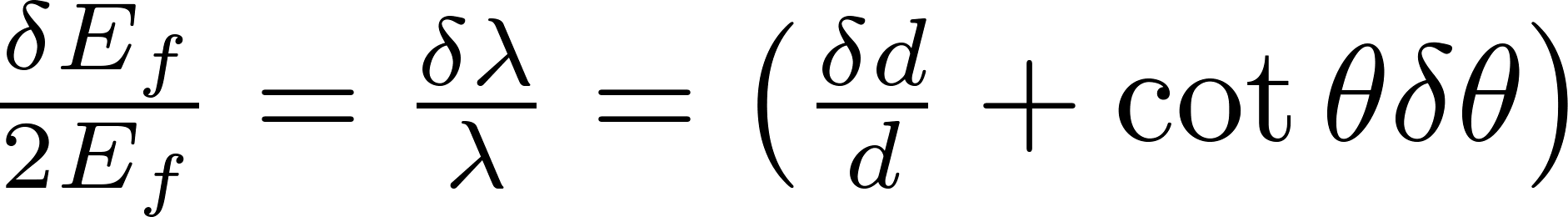 为了提高谱仪的能量分辨,
增加中子的飞行距离；
布拉格衍射角尽量接近90度。
3/15
2. NBSS的数据处理方法
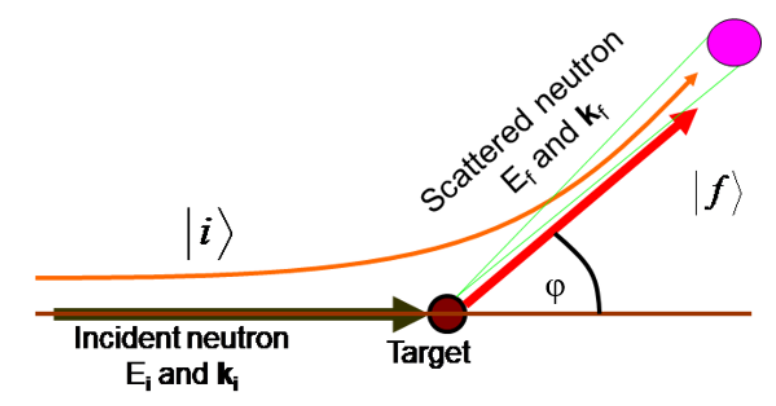 A. 数据规约
获取能量转移数据
获取动量转移数据
B. 数据修正
样品容器和不同形状样品的影响
考虑中子吸收和多重散射
分析器和探测器带来的修正
能量转移：
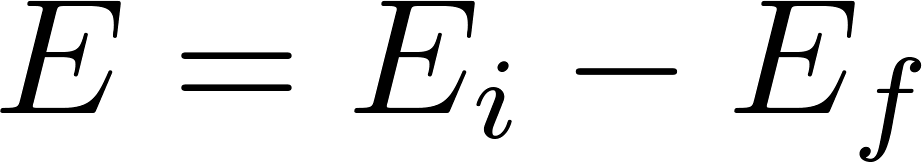 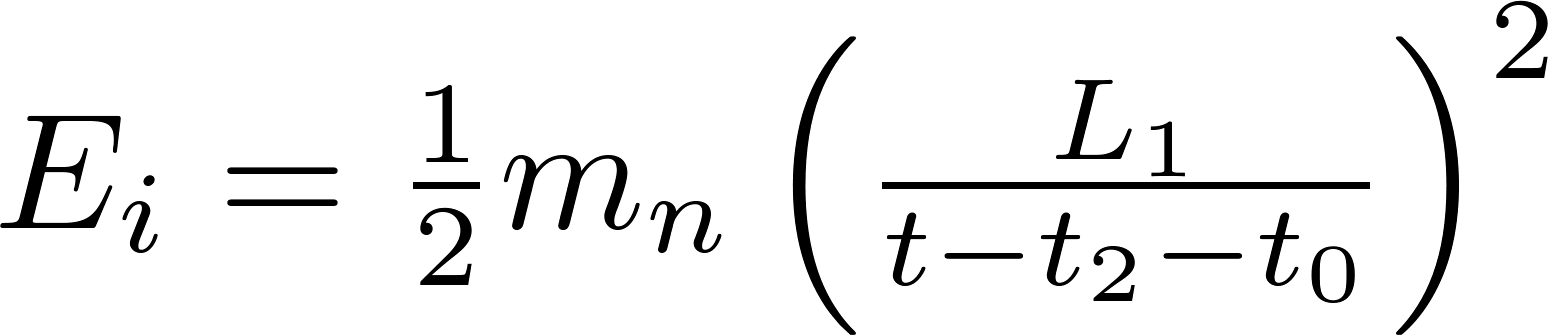 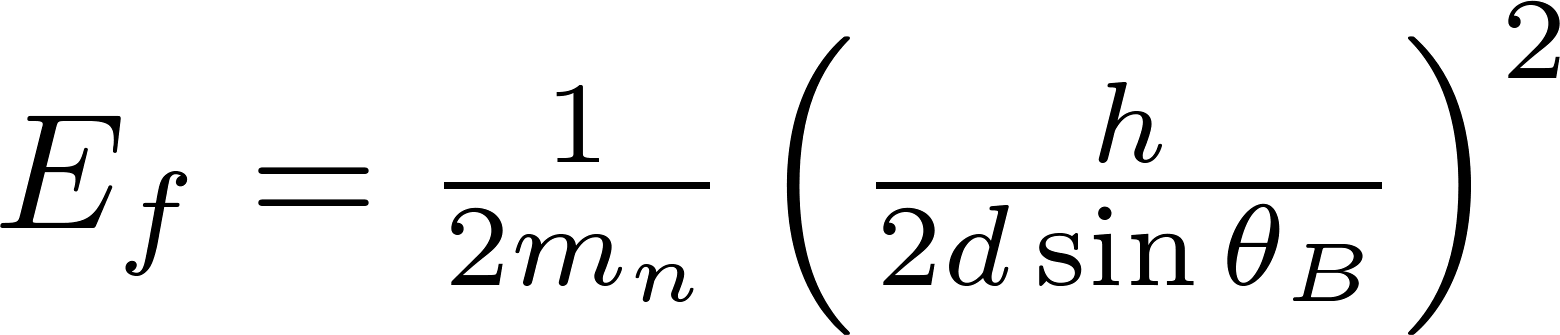 C. 数据分析及拟合
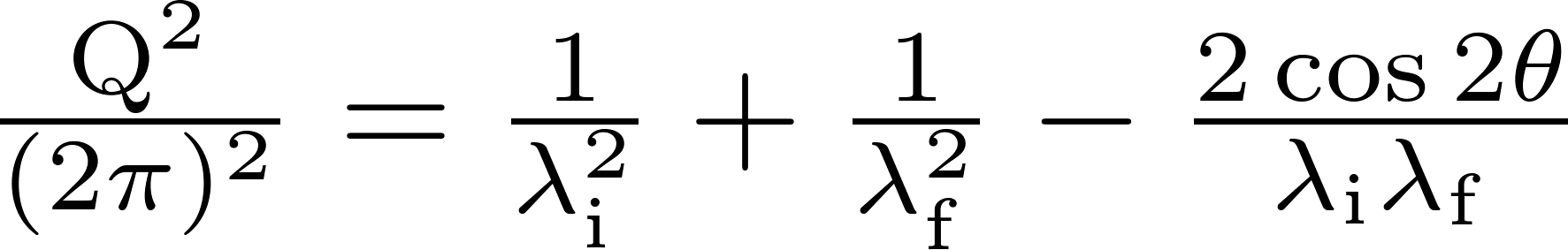 动量转移：
分析拟合S(q,w), I(Q,t)等
4/15
2.1 NBSS的动量转移和动量分辨
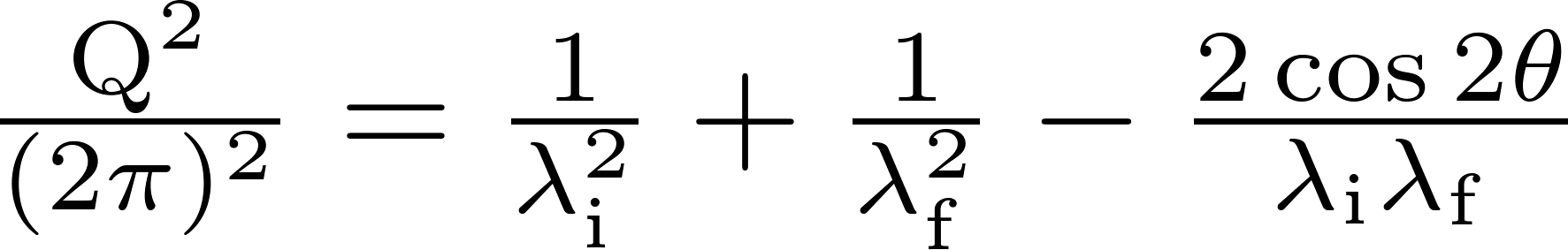 影响动量分辨的因素：
入射中子束带宽影响i;
入射中子束的发散度影响i和i，从而影响2；
散射中子波长：f = 2dsinB，因此分析器晶体的晶面间距d和衍射角B的不确定性影响f；B又和不同的散射点以及探测器像素点的位置有关；
不同的样品散射点和探测器像素位置影响f和f。
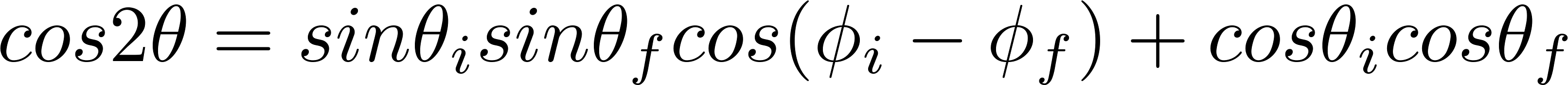 样品散射示意图
次级谱仪几何构型
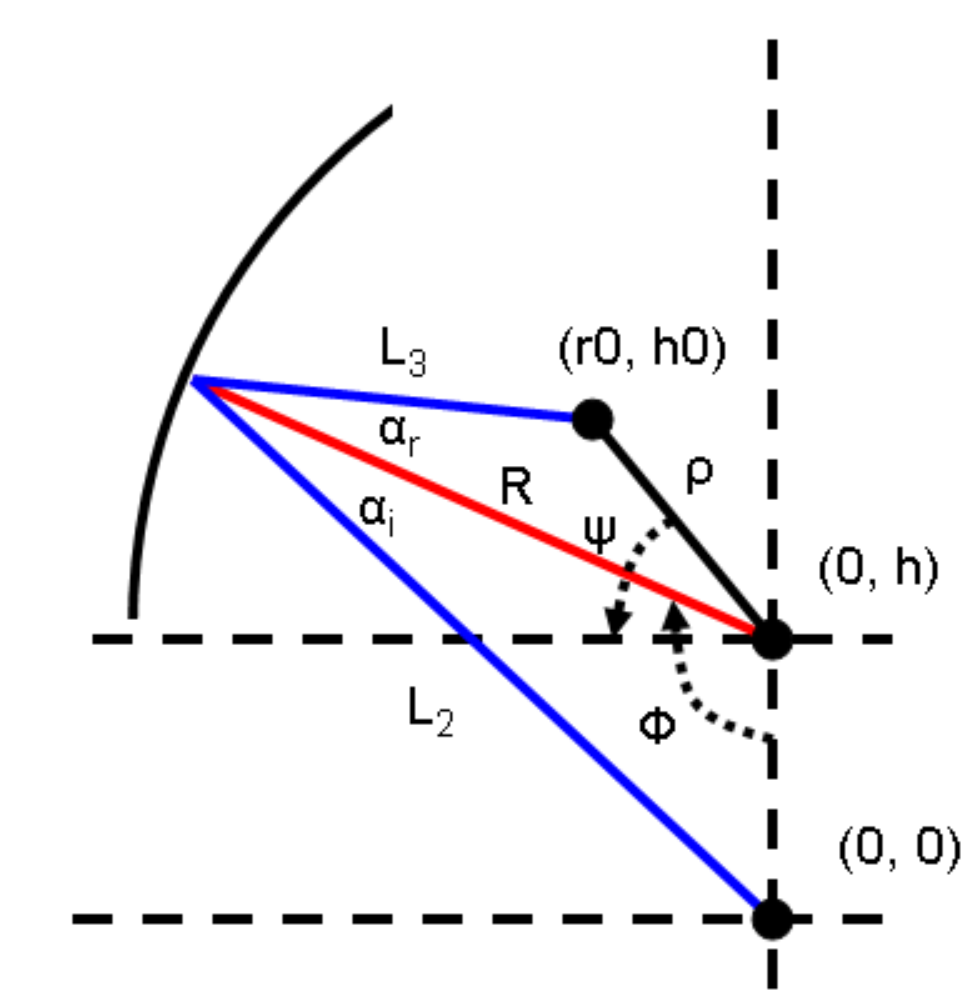 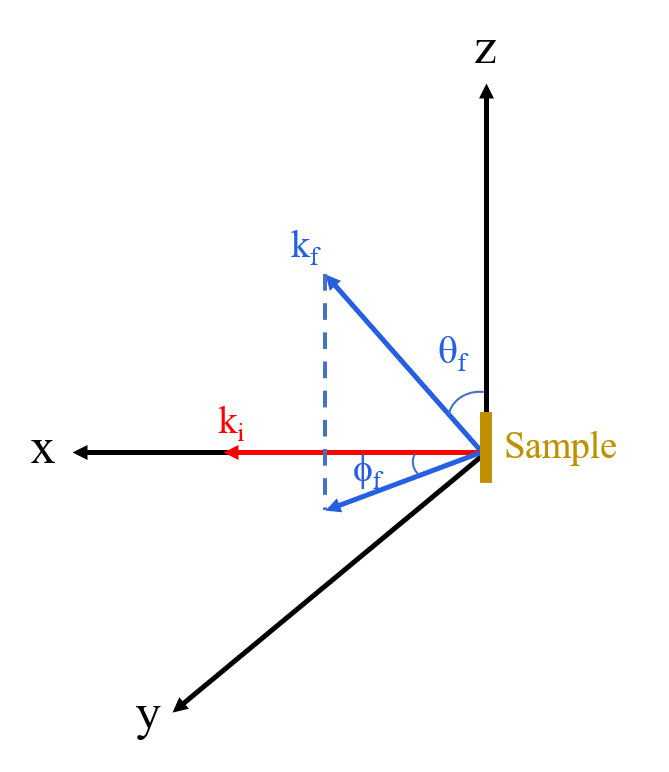 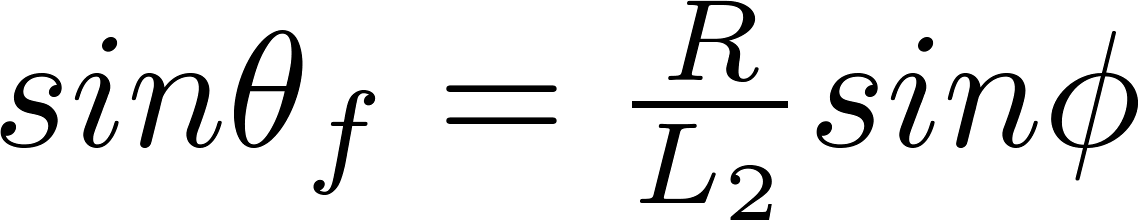 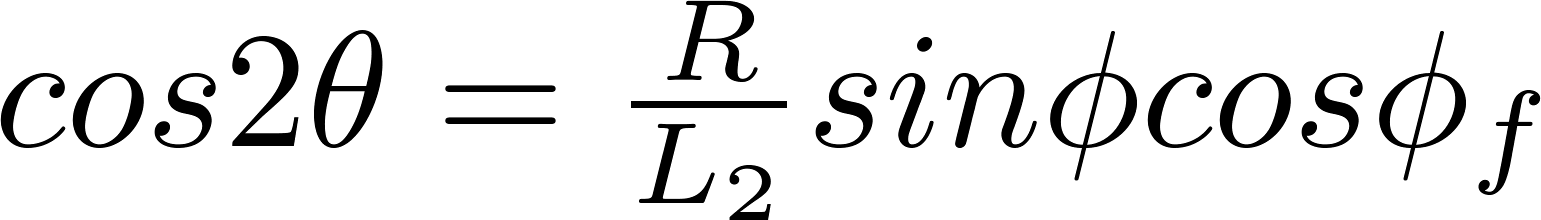 5/15
2.1 动量分辨：入射中子束带宽的影响
由波长分辨引起的动量分辨可以根据下式估计:
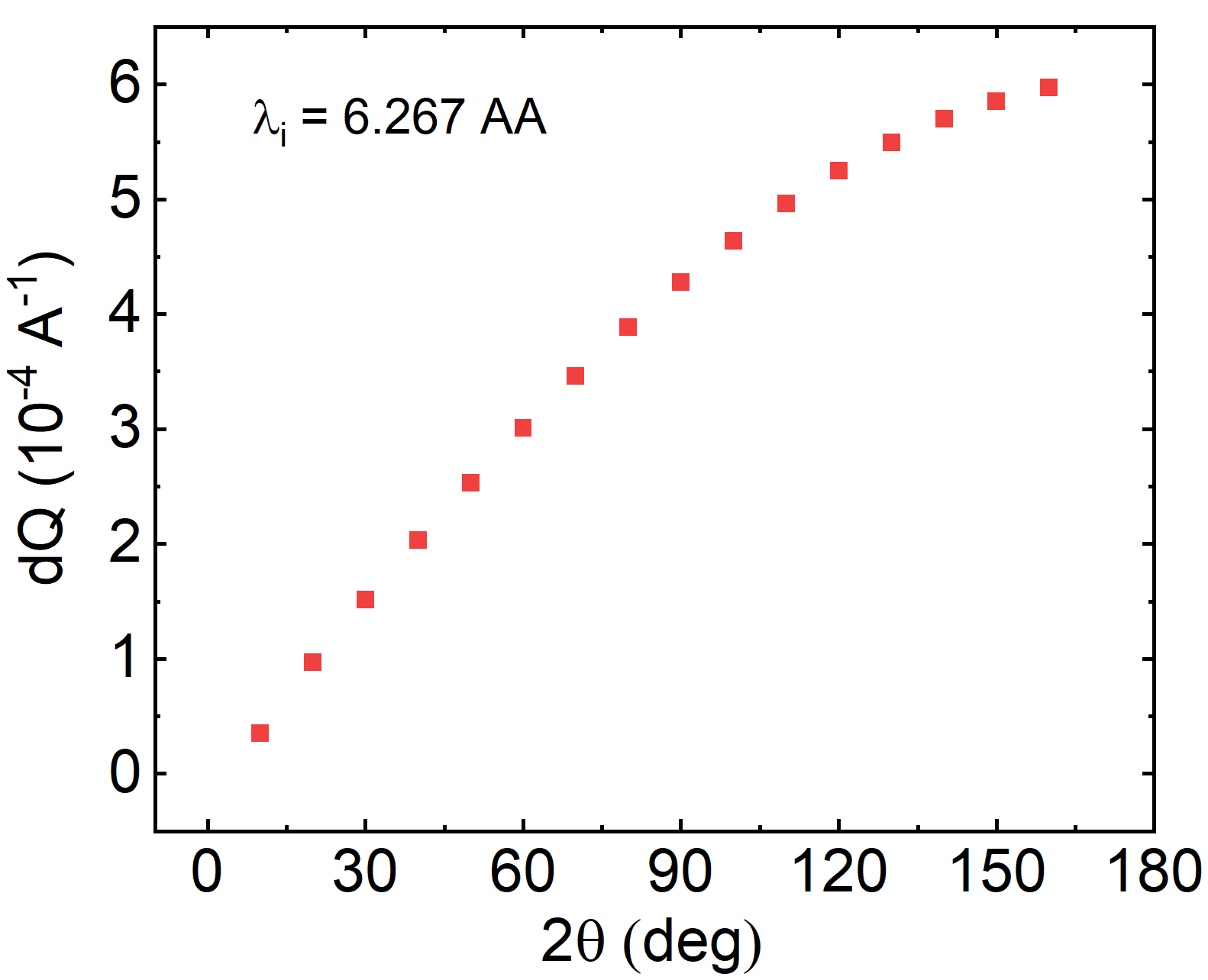 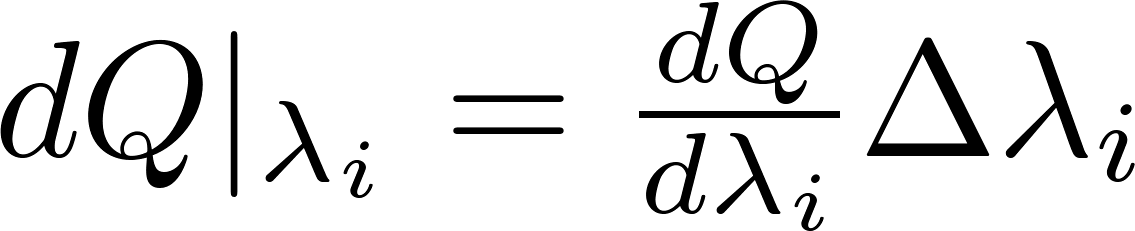 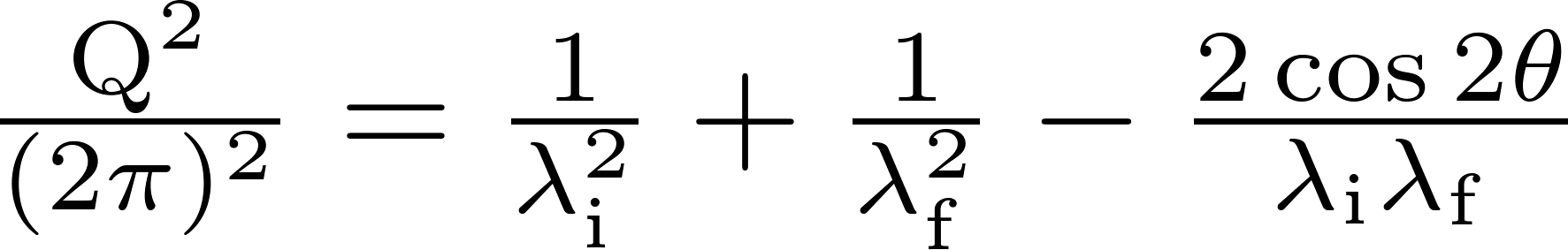 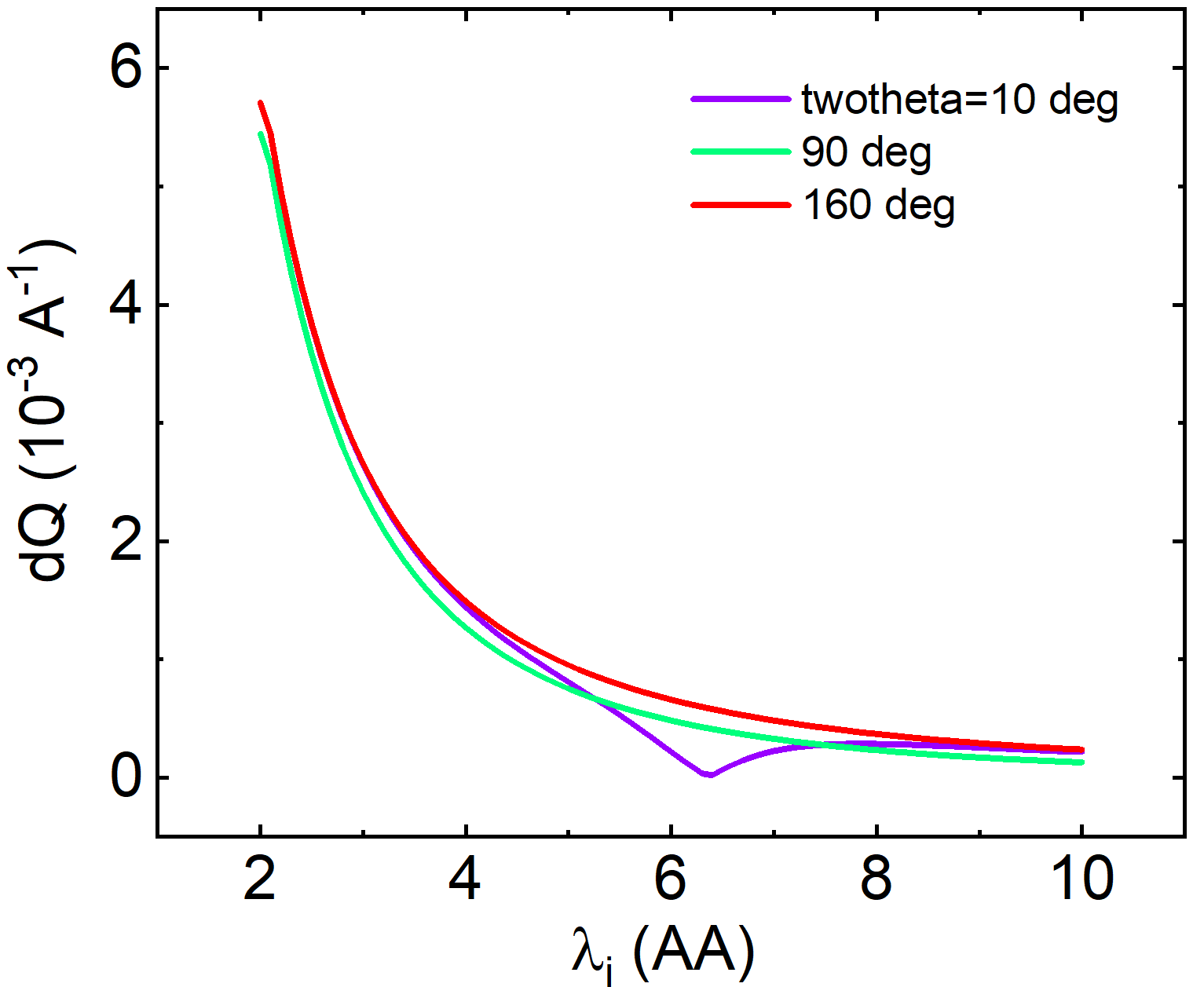 对于i = 6.267 A, 0.35e-4 A-1 < dQ < 6e-4 A-1;
散射角越大，dQ越大。
6/15
2.1 动量分辨：入射中子束发散度的影响
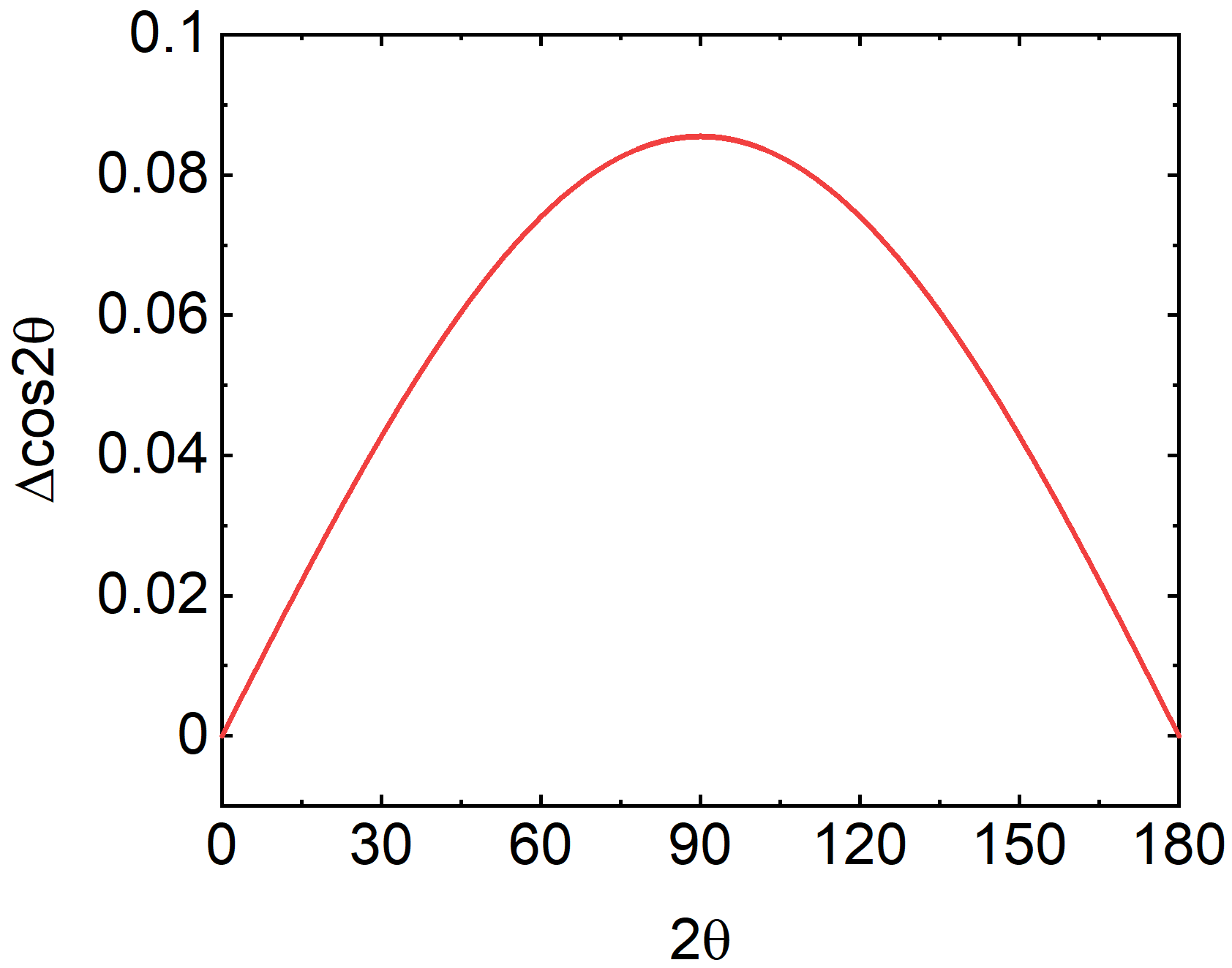 先考虑cos2的分辨，即cos2，之后由下式得到Q分辨：
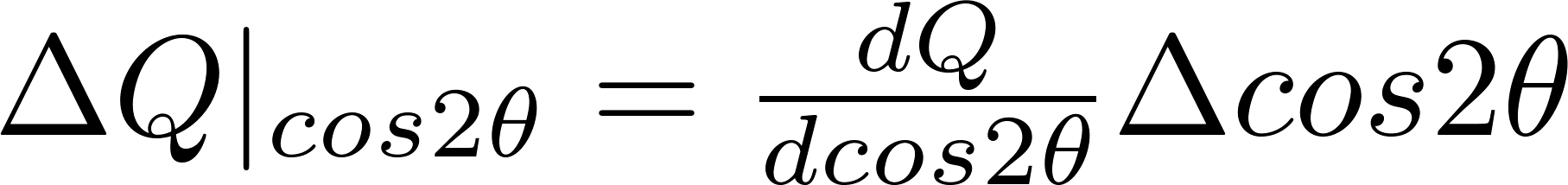 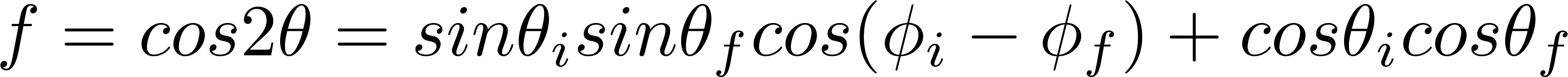 考虑到i = 90 deg，i = 0 deg；
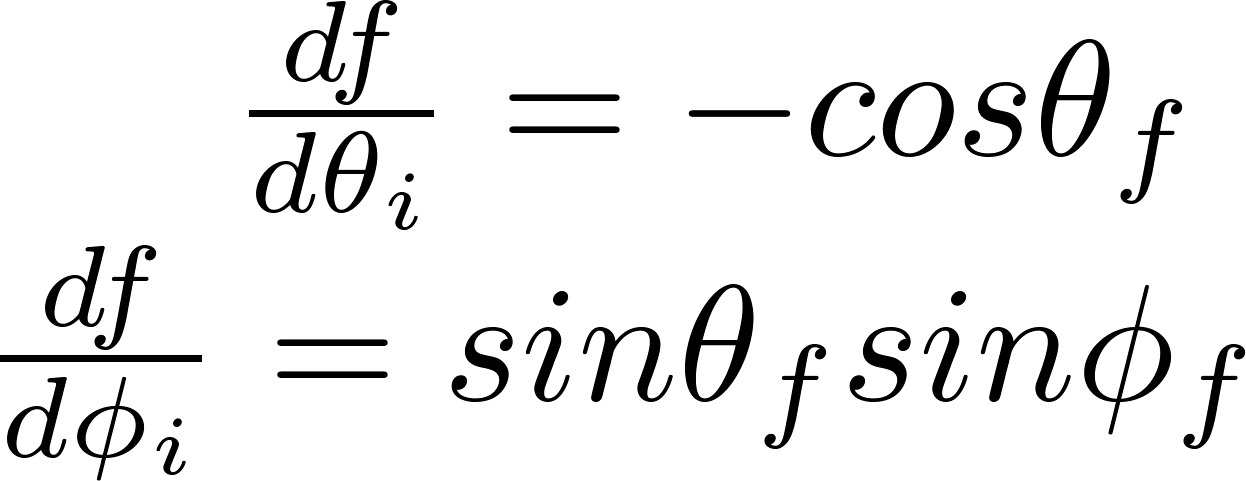 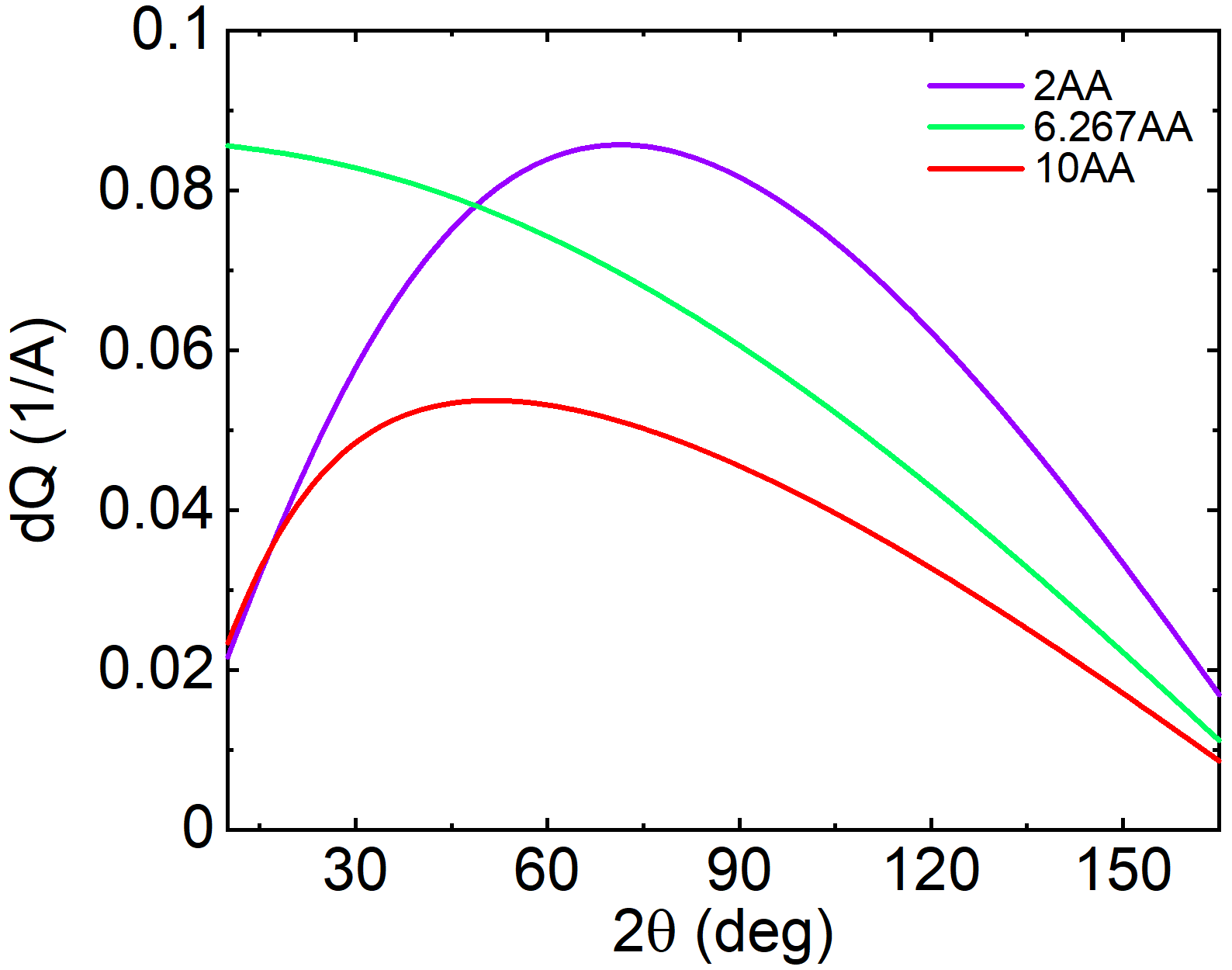 cos2的不确定度：
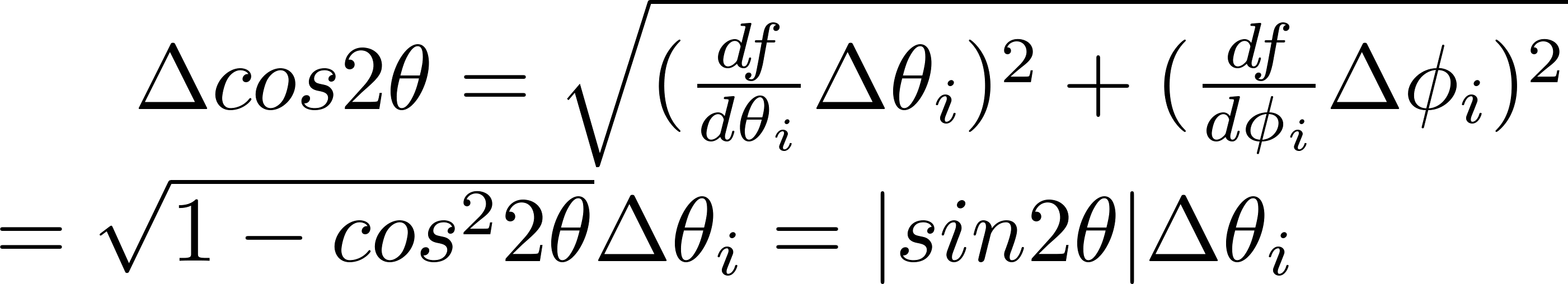 对于3x3cm狭缝，光斑的角发散度为4.9 deg，我们取
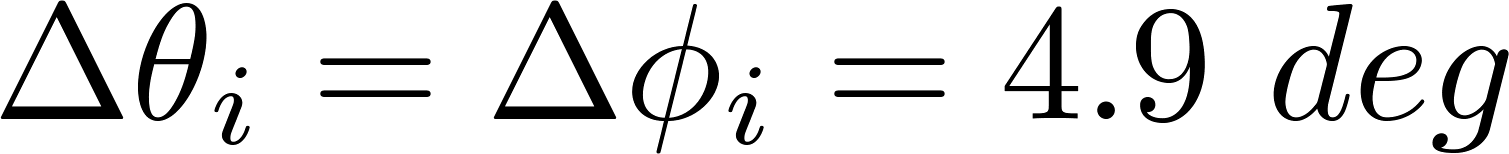 7/15
对于i = 6.267 A, 1.12e-2 A-1 < dQ < 8.56e-2 A-1;  散射角越大，dQ越小。
2.1 动量分辨：次级谱仪的影响
散射中子波长的影响。散射中子波长f = 2dsinB。因此分析器晶体的晶面间距d和背散射角B的不确定性影响f； B又和不同的样品散射点以及探测器像素点的位置有关；
不同的样品散射点和探测器像素位置影响f和f的大小；
探测器像素大小和探测器管的直径也会影响动量分辨。
不同的角度分别代表一根探测器管；
同一个横坐标代表同一个像素点位置；
考虑一个像素点（1cm）范围内的不同h0位置的Q值，以其中间值作为此像素点的Q，最大值和最小值的差作为Q分辨。
考虑每根探测器管对中心轴线的张角为2 deg，则这个角度范围内，不同角度、不同像素点位置、不同样品散射点会得到不同的Q。取中间值作为每一个像素点的Q，最大值和最小值的差作为Q分辨。
6.267 AA波长的入射中子的Q值范围
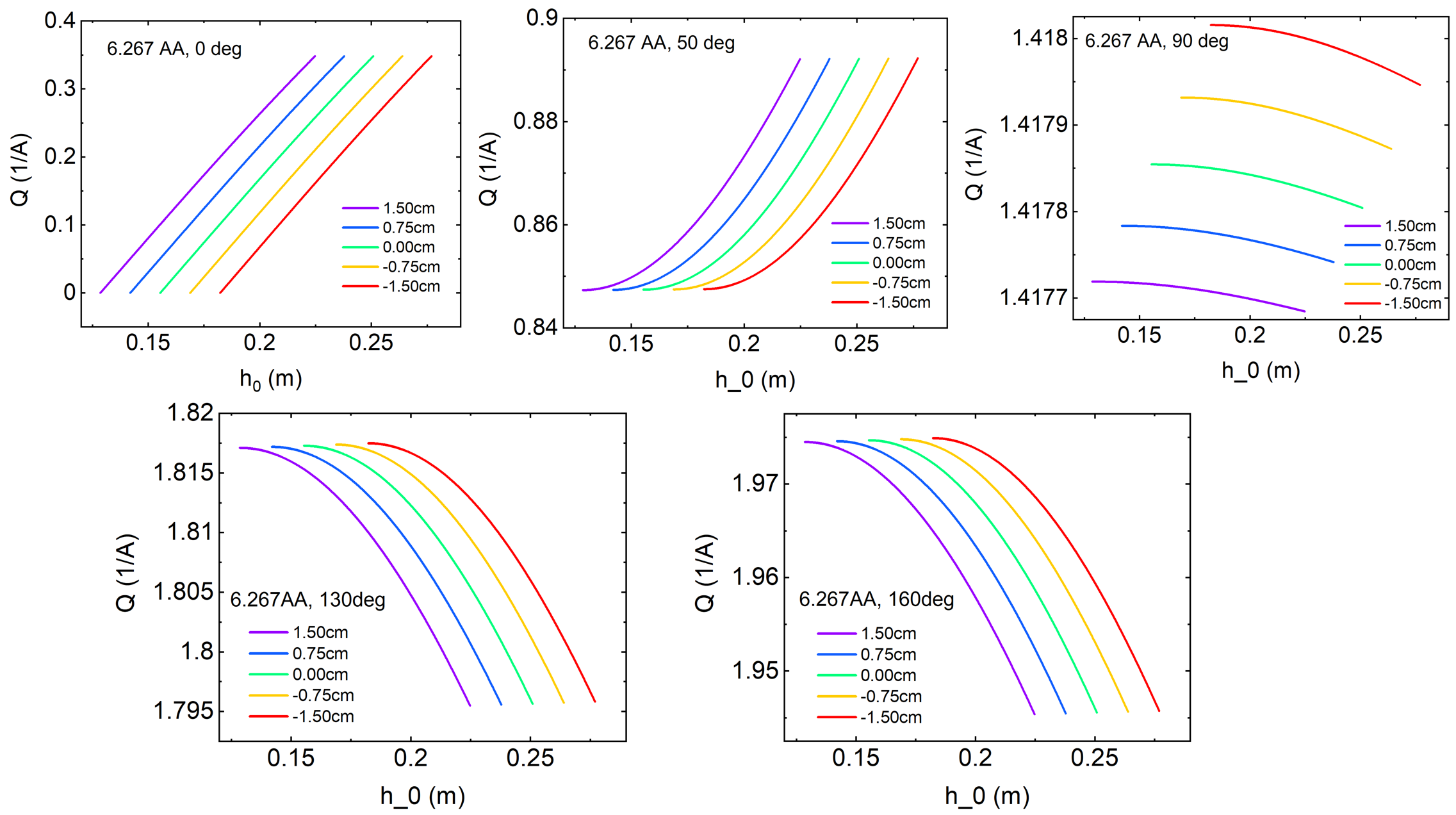 8/15
2.1 动量分辨：初级谱仪的贡献
考虑像素大小（1cm）和探测器直径（2 deg）的影响
初级谱仪入射中子束发散度（4.9 deg）的影响
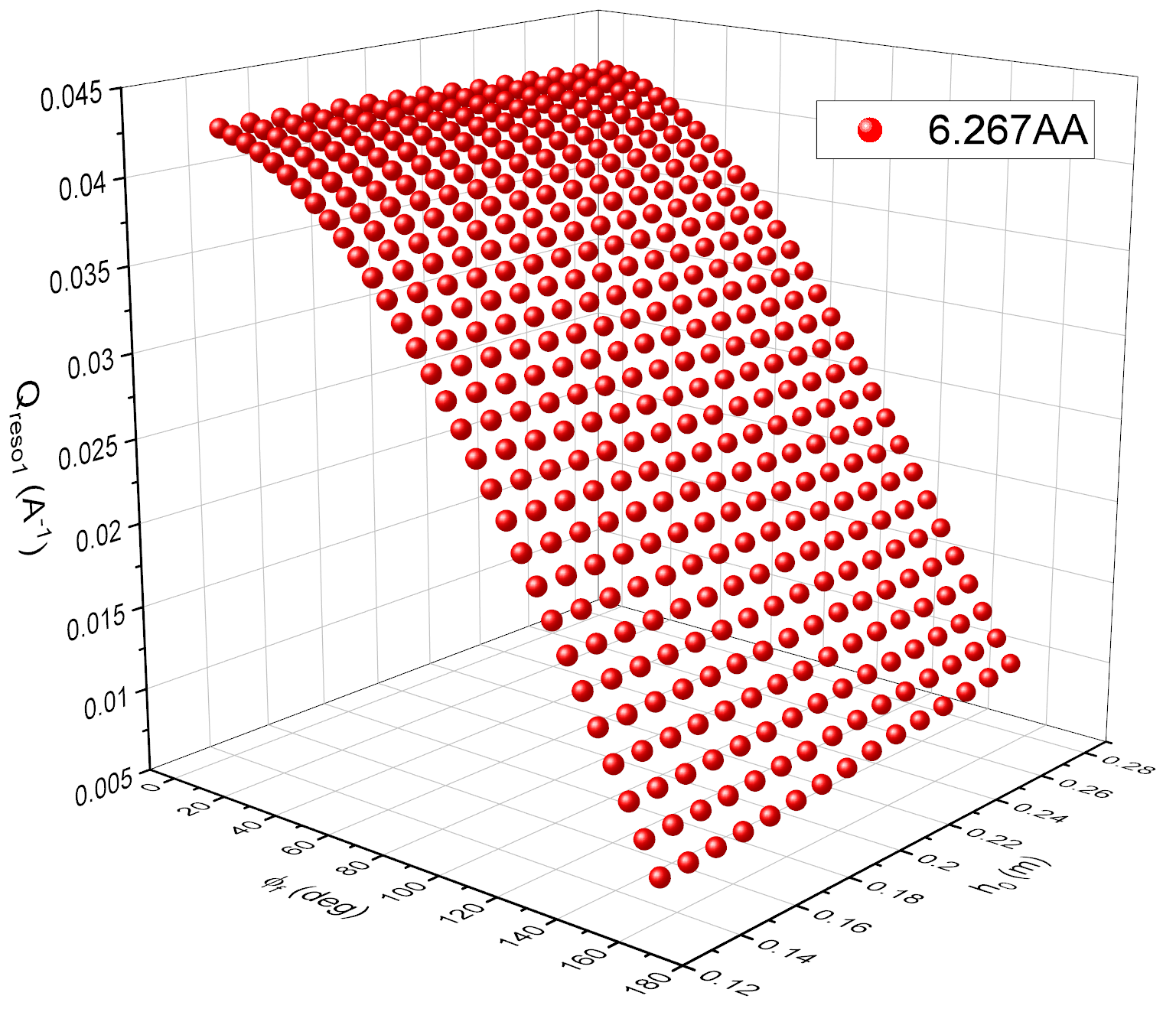 随着水平角增大，入射中子束发散度引起的Q分辨越小：从低角度的±0.043 A-1 到高角度的±0.007 A-1。
9/15
2.1 动量分辨：次级谱仪的贡献
考虑像素大小（1cm）和探测器直径（2 deg）的影响
有限样品大小（1cm x 3 cm）的影响
随着水平角增大，样品大小引起的动量分辨先减小后增大，在90度时最小；
随着探测器管像素点高度的增加，动量分辨先增大后减小。在探测器管偏上一点的位置动量分辨最差。原因是样品不同位置散射的中子到达探测器的位置不同：样品所有位置散射的中子都可以达到探测器中部；而只有样品底部的散射可以到达探测器顶部，以及只有样品顶部的散射可以到达探测器底部。
样品大小引起的动量分辨随着角度和探测器像素点的变化，分布在± 0.095 A-1 ~ ±0.003 A-1的范围。
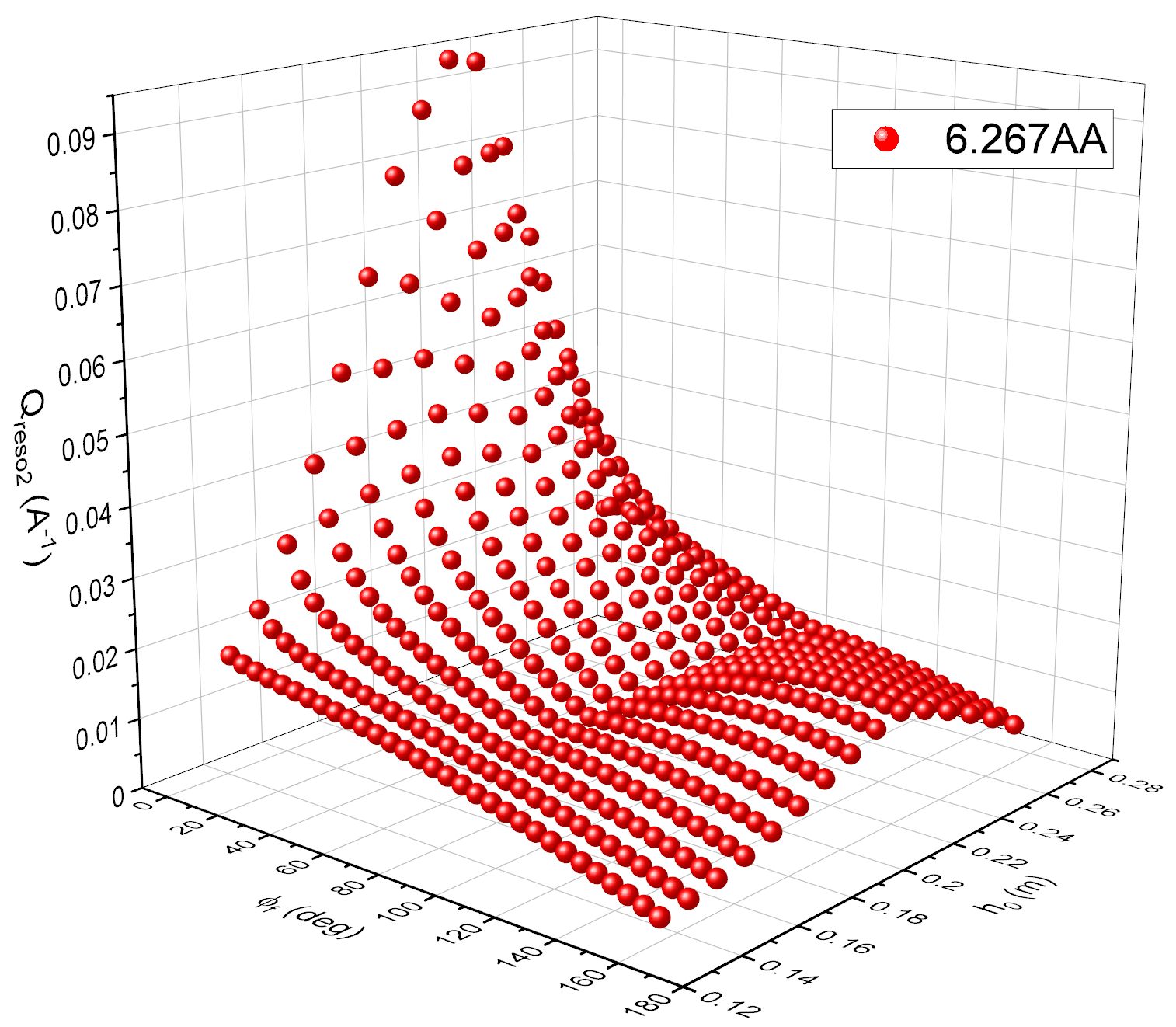 10/15
2.1 总动量分辨
考虑像素大小（1cm）和探测器直径（2 deg）的影响
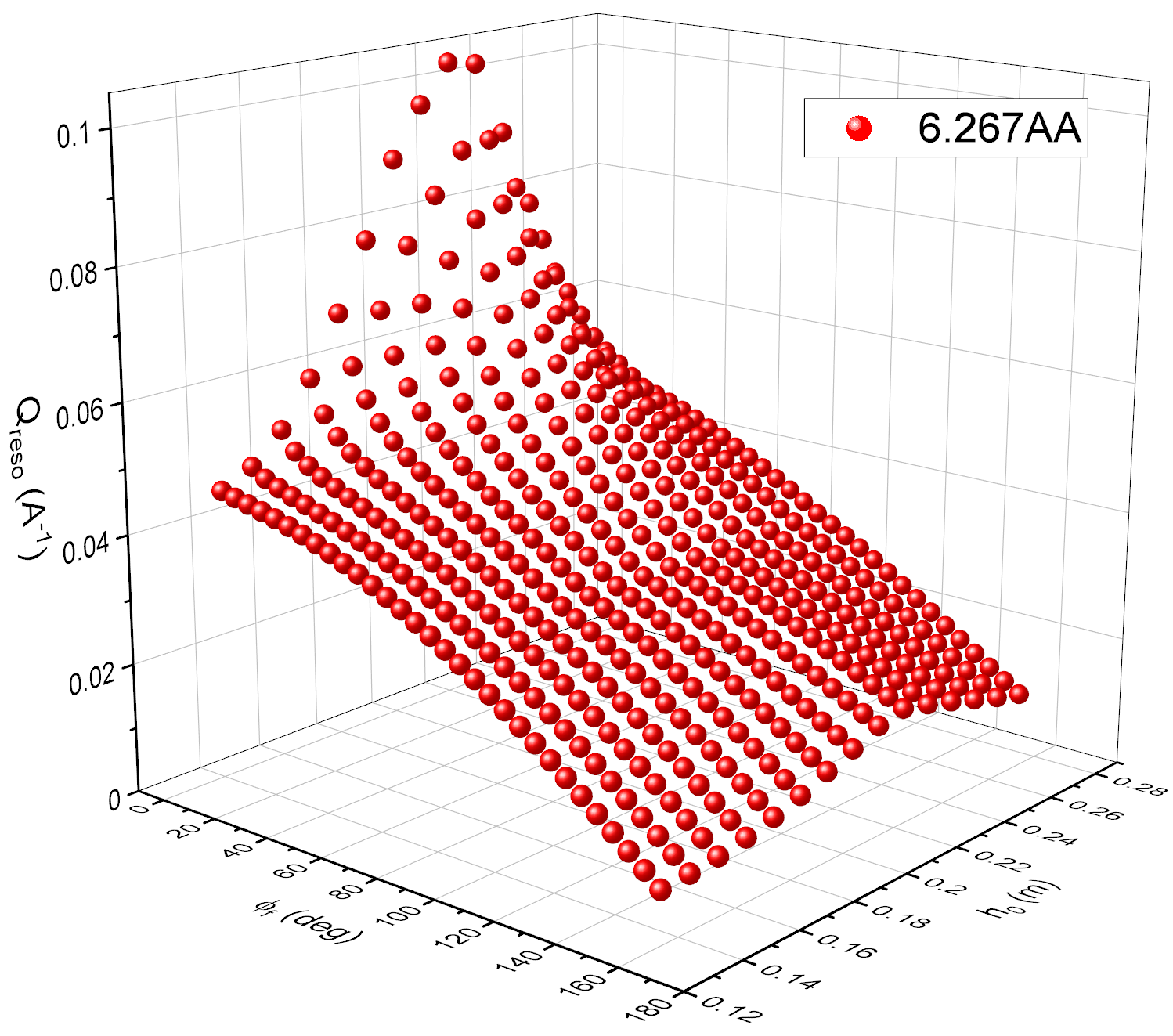 将入射中子发散度和样品大小对动量转移的影响合成后，总动量分辨随着水平角的增加而减小，从低角度的±0.1 A-1到高角度的±0.01 A-1。
Basis@SNS: The Q-resolution of the BASIS, when operated in quasielastic regime, varies from about 0.1 Å-1 at the low scattering angles to about 0.05 Å-1 at the high scattering angles.
11/15
2.1 总动量分辨率
考虑像素大小（1cm）和探测器直径（2 deg）的影响
动量转移值Q
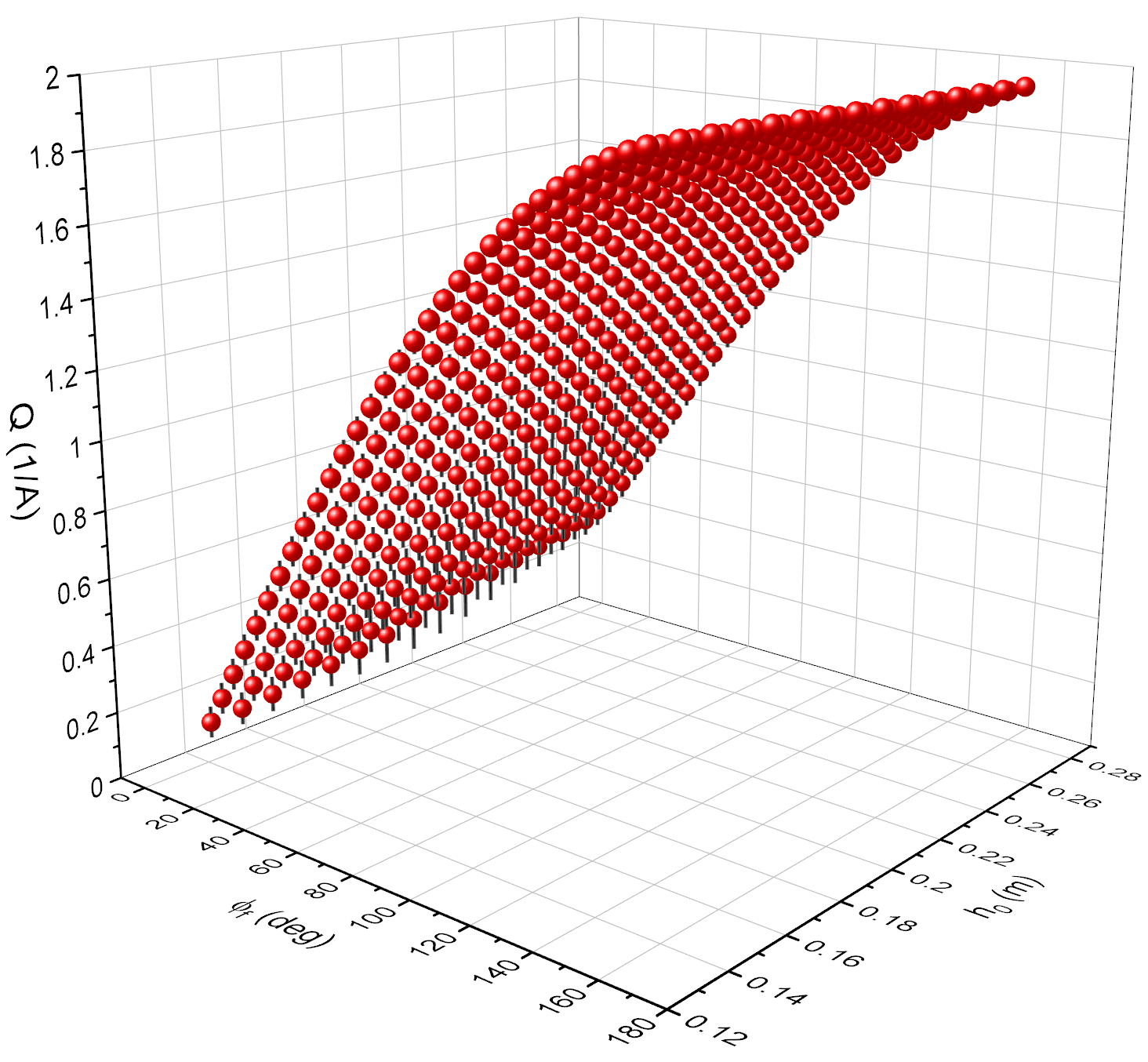 动量转移值随着角度增加而增大，从低角度的0.2 A-1变化到了高角度的2 A-1。
12/15
2.2 能量分辨的位置依赖性
像素点的能量转移谱
不同像素点的能量分辨
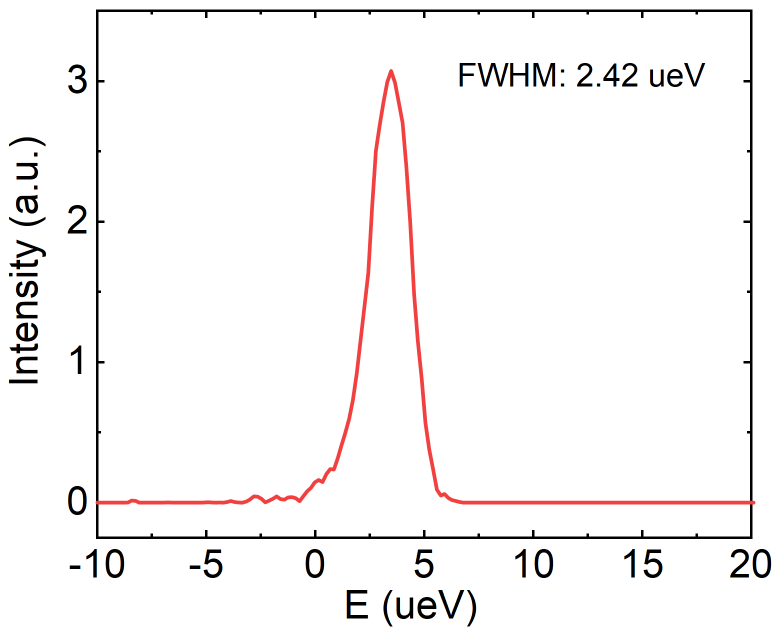 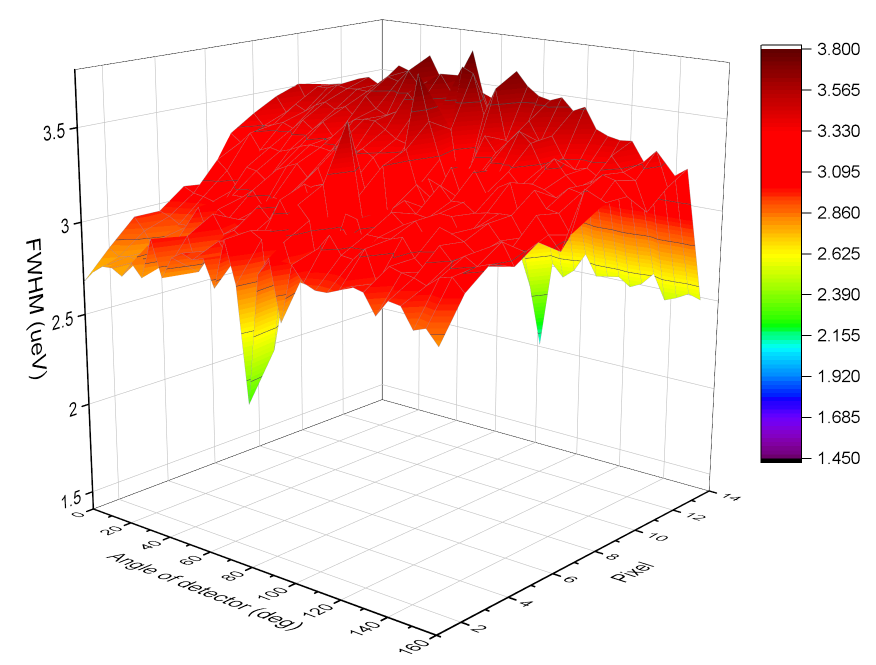 能量分辨的动量依赖性
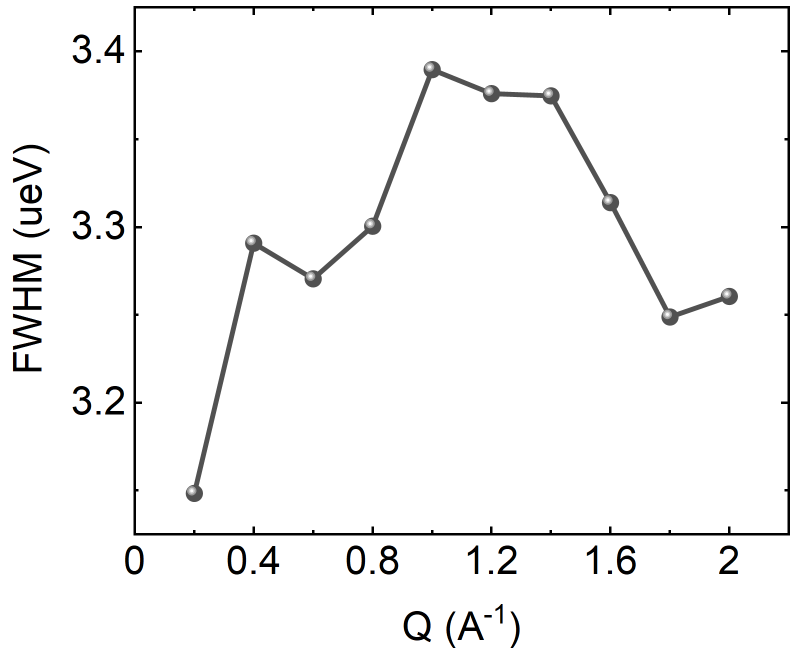 对于3cm*3cm的样品，能量分辨在2.5~3.5 ueV之间。
13/15
3. 总结
动量分辨
       NBSS可探测的动量转移范围为0.2 A-1 ~ 2 A-1 ，随着探测器放置的水平角度的增加而增大；动量分辨随着水平角的增加而减小，从低角度的±0.1 A-1到高角度的0.01A-1。
能量分辨
      能量分辨依赖于样品的尺寸和形状。对于3cm*3cm的样品，能量分辨在2.5~3.5 ueV之间，体现到不同Q对应的能量分辨上，将展现出能量分辨对动量转移的依赖性。
下一步工作
    - 能量分辨对样品尺寸和形状的依赖性研究
    - 数据处理算法的发展
14/15
致谢
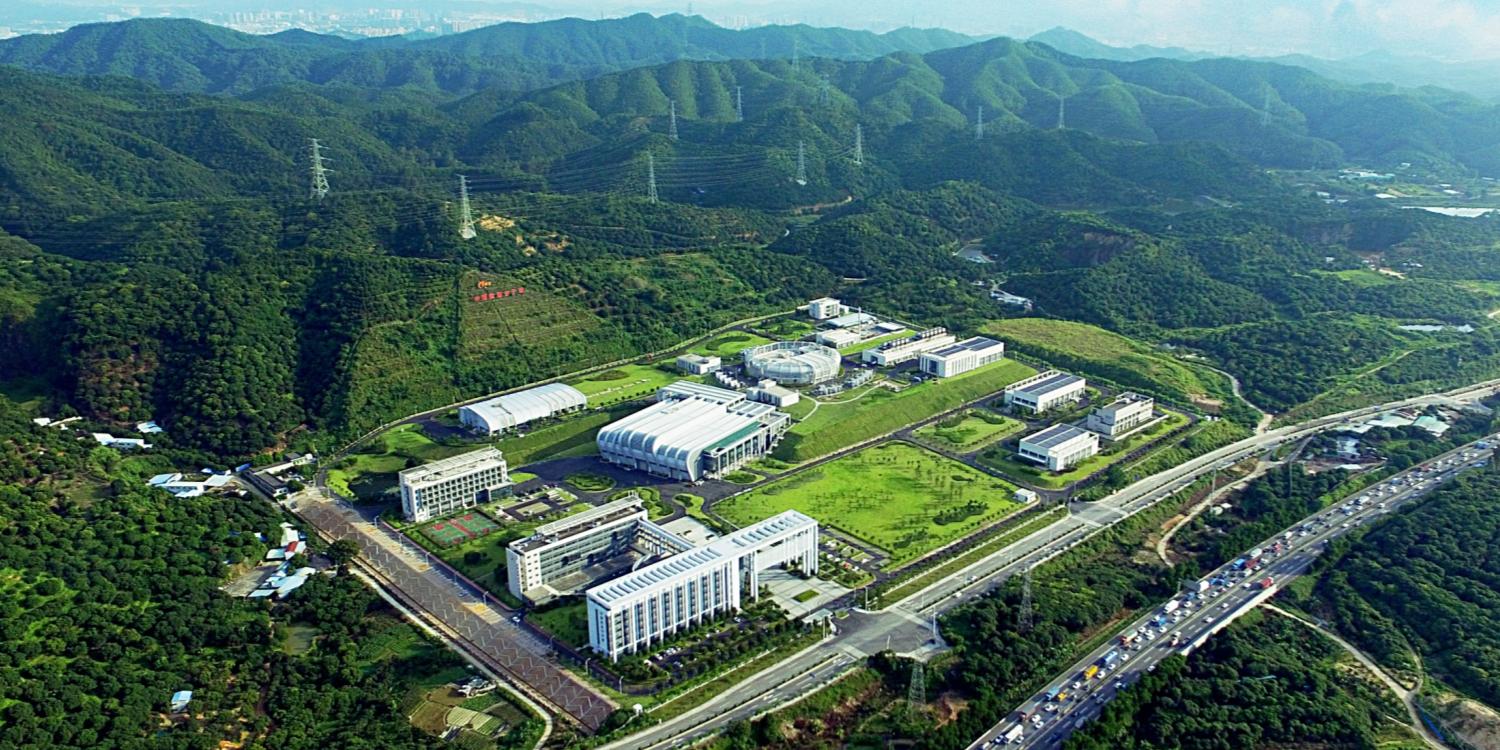 感谢郭宏宇老师的耐心指导以及熊涛师兄的有益讨论。
感谢各位老师的聆听，欢迎批评指正。
15/15